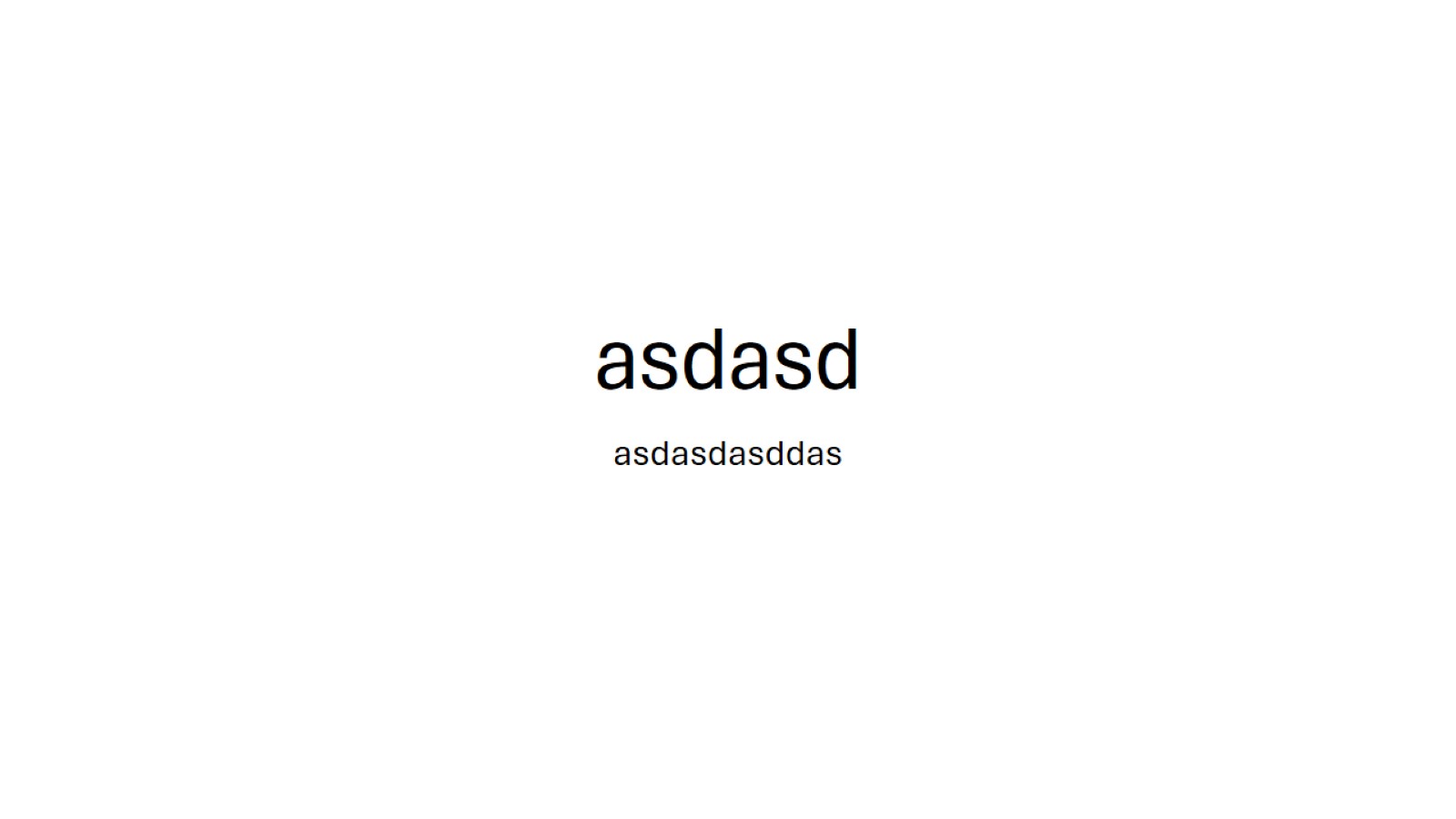 asdasd